Діяльність УСС у роки Першої світової війни
Люд у кайданах, край у руїні,
Навіть молитись ворог не дасть
Боже великий, дай Україні
Силу і славу, волю і власть.
(Із стрілецької пісні)
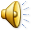 [Speaker Notes: Австрійське і німецьке командування неодноразово відзначало героїзм “усусів”, їхні високі моральні якості.]
Цісарська родина:
Імператор і король Франц-Йосиф І (18.08.1830 – 21.11.1916) та імператор і король Карл І з престолонаслідником ерцгерцогом Отто:
Ерцгерцог Франц-Фердинанд та його дружина герцогиня Софія фон Гогенберг:
Світлини зародження Першої світової війни
Ерцгерцог Франц-Фердинанд та герцогиня Софія у Сараєво (до фатальних пострілів залишилося біля 10 хвилин, 28 червня 1914 р.):
Арешт Гаврила Принципа – вбивці наступника  престолу та його дружини . 28 червня 1914 р.
Плакати початку Першої світової війни:
Засновники січового та сокільсько-стрілецького руху в Галичині:
К. Трильовський – засновник тов.         “ січ ”, Голова Укр. Січового союзу та Укр. Бойової Управи, член ГУР:
І. Боберський – співзасновник тов. “ Сокіл-Батько ”, чотар УСС, член Бойової Управи та ГУР:
Командування УСС:
М. Галущинський – з Чортківщини , З 1914 р. перший командир УСС, педагог. Публіцист:
Т. Рожанковський – перший командант УСС, член Укр. Бойової Управи:
Усуси-молодці та їх важке озброєння та боєприпаси:
Доброволець легіону УСС в уніформі “Сокільських стрільців”. Літо 1914 р.:
Зовнішній вигляд однострою стрільців Легіону УСС:
Стрілець Легіону УСС в австрійському однострої (1914-1915 роки):
Стрілець Легіону УСС в австрійському однострої (1914-1915 роки):
Фронтові епізоди усусів 1915 року:
На горі Маківці:
Стрілецька атака:
Знаки розрізнення рангів та знаки спеціалістів в УСС 1917-1918 рр.:
Мазепинки та кокарди однострою Легіону УСС:
Українські патріотичні знаки, присвячені Легіону УСС:
Підхорунжий кінного відділу УСС та санітарка УСС:
Колективна світлина усусів на спочинку в селі:
Військовий прапор та символіка Легіону УСС:
Знамено  Українських січових стрільців за проектом чет. І. Іванця, посвячене 28 жовтня 1917 р.:
Поштова листівка “Пресової Квартири УСС”. Малюнок Олекси Новаківського, 1918 р.:
Портупея та зовнішній вигляд бійців УСС:
Пряжки та поясні ремені офіцерів, солдатів та унтер-офіцерів Легіону УСС
Фото з Бродівського краєзнавчого музею невідомого вояка Легіону УСС
Котильйони (вісьороки) – відзнаки-обереги українських вояків (1916-1950-ті рр.):
Приватна збірка , Львівщина, з ініціалами “Х.Ж.” і написом “УНР”:
Приватна збірка, Львівщина, Бродівщина, Сколівщина:
Гвинтівки солдатів Легіону УСС:
Однозарядна гвинтівка “Верндль М. 1867/77” калібру 11 мм та багнет ятаганного типу з піхвами (1914-1915 рр.):
Магазинна гвинтівка “Манліхер М. 1895” калібру 8 мм, багнет з піхвами, пачка набоїв та подвійні підсумки для них:
Карпати. Штикова атака усусів, 1915 р.:
Бої та міжчасся усусів:
Бій у околицях с. Конюхи 1917 році:
Фронтові будні січовиків:
Після бою на схилах г. Лисоні, вересень 1916 р.:
Спадкоємець австрійського престолу Карл Габсбург переглядає частини Легіону УСС (сотня Р. Дудинського), село Гнильче, 1915 р.):
Відділ кінноти УСС. Комендант Р. Камінський приймає звіт:
Кулемети скорострільної сотні Легіону УСС:
Станковий “8-мм кулемет системи Шварцлозе М.07:
Його модифікація “М.07/12” та застосування як зенітної зброї без захисного щита:
Зброя чоти “боротьби зблизька” Легіону УСС:
Легкий гранатомет “Kolben (klein)”:
“8-см пневматичний міномет М. 15”:
Зброя чоти “боротьби зблизька” –“37-мм піхотна гарматка М. 15”:
Митрополит А.Шептицький освячує прапор легіону УСС. Розвадів, 1917 р.:
Іван Франко в гостині  у Стрільців, в приюті для хворих у Львові:
Стрілецька забава у Верині літом 1917 р.:
Пленер на фронті, у войнилівському лісі під Галичем:
Гурток УСС – артистів театру:
Культурно-просвітницька робота комісаріатів УСС у Коші і на Волині:
Осип Курилас у фронтовій майстерні:
Засновники та члени Пресової Кватири УСС:
Пхор. М. Угрин-Безгрішний – заснов-ник  Пресової Кватири ,  професор, письменник, фотограф:
Пхор. М. Голубець – письменник, журналіст:
Гурток Пресової Кватири в полку УСС, липень 1916 р.. Зліва: пхор.                Р. Купчинський, чет. І. Іванець, стр. В. Оробець, дес. В. Дзіковський,            пхор. Л. Лепкий, пхор. Т. Мойсейович:
Член Пресової Кватири УСС:
Пхор. Л. Лепкий – з Бережанщини, письменник, композитор, видаве-ць, АВТОР МАЗЕПИНКИ І МУНДИРА усс:
Модернізований мундир усусів з пірамідальними  клапанами кишень і українськими знаками:
Члени Пресової кватири УСС:
Пхор. Р. купчинський – з Бережанщини, письменник, композитор:
Пхор. М. Гайворонський -  з Заліщик, композитор, поет, дирегент духового оркестру УСС з 1915 р.:
Члени Пресової Кватири УСС:
Пхор. Доктор О. Назарук - письменник:
Пхор. Ю. Шкрумеляк – письменник:
Члени Пресової Кватири УСС:
Стрілець А. Лотоцький (Тото- долото) – з Бережанщини, письмен-ник, редактор          збірників та журналів УСС:
Стрілець  Л. Гец – художник:
Члени Пресової Кватири УСС:
Вістун О. Сорохтей – художник, графік-карикатурист:
Четар Ю. Буцманюк - художник
Карикатури О. Сорохтея:
Шарж на професора  Івана Боберського:
Стрілецький учитель пхор. С. Прідун на вправах у Вишколі:
Поштові листівки “Пресової Квартири УСС”:
Малюнок Осипа Куриласа, 
1918 р.:
Малюнок поручника Юліана Буцманюка, 1918 р.:
Поштові листівки, які “Пресова Квартира УСС” видавала з метою отримати фінансову підтримку.Малюнки поручника Юліана Буцманюка. 1918 р.:
Поштові листівки, видані “Пресовою Квартирою УСС”.Малюнки поручника Юліана Буцманюка. 1918 р.:
Поштові листівки, видані “Пресовою Квартирою УСС”.Малюнки Осипа Куриласа. 1918 р.:
“ Бій на Маківці 1-го травня 1915 р.”               Мал. О. Курилас:
А. Климко : Бій на Маківці 1915:
“ Гурагановий вогонь на стрілецькі становища “ Мал. І. Іванець:
“ Барабанний огонь російської артилерії в Семиківцях “ Мал. Хор. Ю Назарак
“ Протинаступ сотні Будзиновського з яру “                  Мал. О. Курилас:
Курилас О. Убитий стрілець біля хреста. Близько 1916-1917 рр. Тектура. Олія, 37*54: